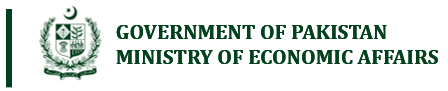 Правительство Пакистана
Министерство экономических дел
Правительство Пакистана
Министерство экономических дел
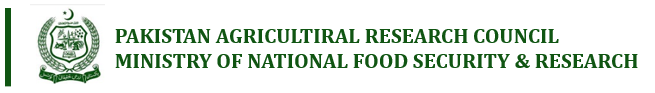 Научно-исследовательский Совет сельского хозяйства Пакистана
Министерство национальной продовольственной безопасности и исследований
ОБЗОР СЕЛЬСКОХОЗЯЙСТВЕННОГО СЕКТОРА ПАКИСТАНА
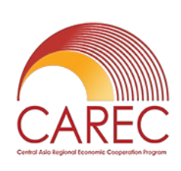 Семинар по развитию сельского хозяйства и обеспечению продовольственной безопасности в регионе ЦАРЭС
11 – 12 августа 2022 г.
Стамбул, Турция
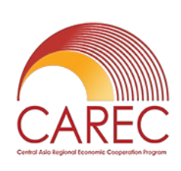 Семинар по развитию сельского хозяйства и обеспечению продовольственной безопасности в регионе ЦАРЭС
11 – 12 августа 2022 г.
Стамбул, Турция
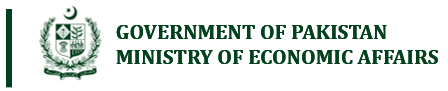 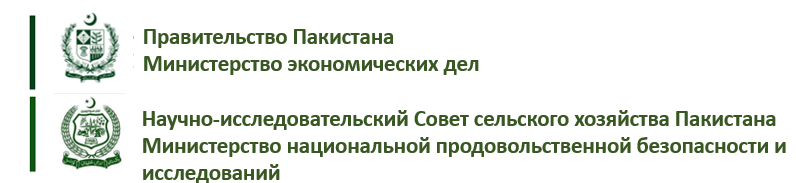 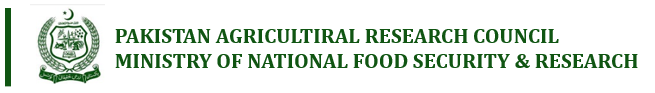 Содержание презентации
ОБЗОР СЕЛЬСКОХОЗЯЙСТВЕННОГО СЕКТОРА ПАКИСТАНА
2
Friday, August 5, 2022
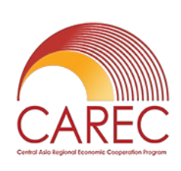 Семинар по развитию сельского хозяйства и обеспечению продовольственной безопасности в регионе ЦАРЭС
11 – 12 августа 2022 г.
Стамбул, Турция
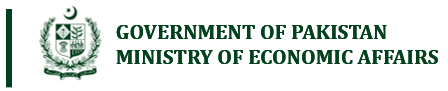 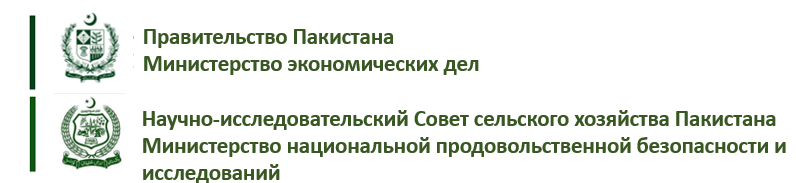 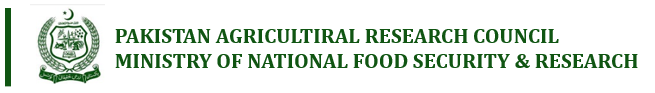 КРАТКИЙ ОБЗОР ПАКИСТАНА
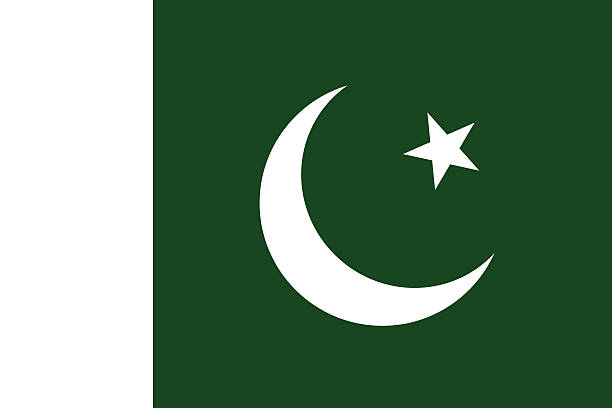 Страна с населением 220 миллионов человек, 60% населения которой моложе 30 лет;
Расширение среднего класса, насчитывающего более 100 миллионов человек; 
Геоэкономическое и геостратегическое положение; 
Огромный потенциал для глобальных инвесторов / компаний для размещения своих предприятий и использования крупных запасов сырья и привлечения человеческого капитала для удовлетворения своих экономических потребностей и экспорта в другие регионы; 
Самая большая площадь орошаемых земель в мире, которая уступает лишь Китаю, Индии и Соединенным Штатам Америки и представляет собой плоскую плодородную равнину, питаемую могучим Индом - одной из крупнейших рек в мире; а также
Здесь находятся останки многих древних цивилизаций и одни из самых высоких и красивых горных массивов.
ОБЗОР СЕЛЬСКОХОЗЯЙСТВЕННОГО СЕКТОРА ПАКИСТАНА
3
Friday, August 5, 2022
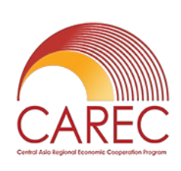 Семинар по развитию сельского хозяйства и обеспечению продовольственной безопасности в регионе ЦАРЭС
11 – 12 августа 2022 г.
Стамбул, Турция
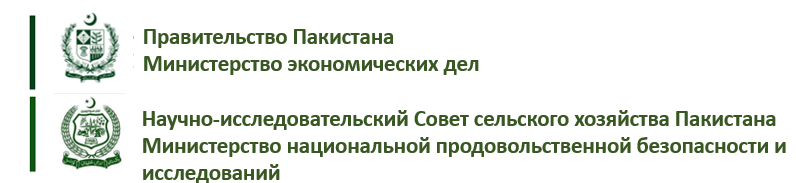 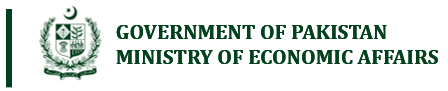 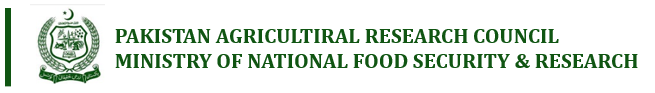 КРАТКИЙ ОБЗОР ПАКИСТАНА
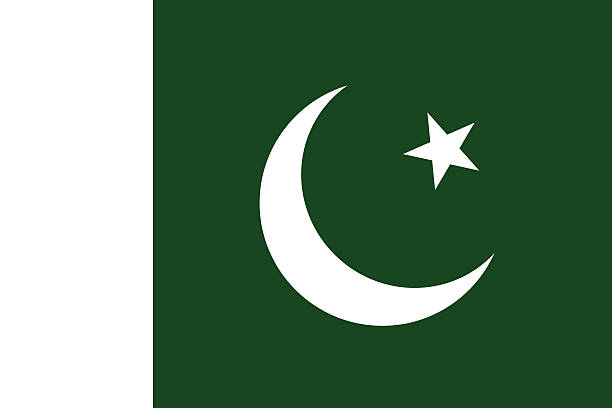 1/5 часть всего ВВП Пакистана
ОБЗОР СЕЛЬСКОХОЗЯЙСТВЕННОГО СЕКТОРА ПАКИСТАНА
4
Friday, August 5, 2022
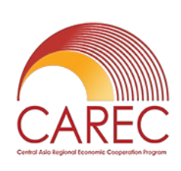 Семинар по развитию сельского хозяйства и обеспечению продовольственной безопасности в регионе ЦАРЭС
11 – 12 августа 2022 г.
Стамбул, Турция
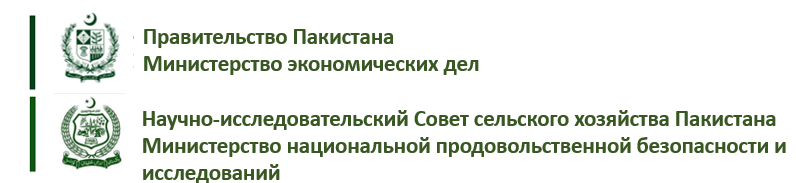 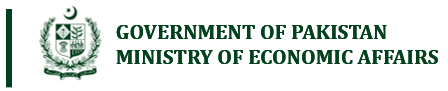 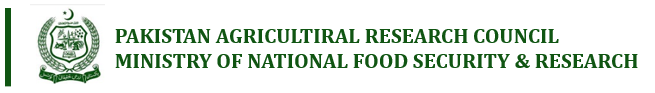 КРАТКИЙ ОБЗОР ПАКИСТАНА
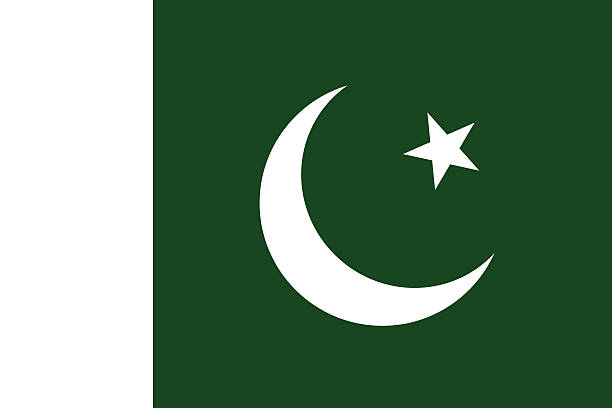 ОБЗОР СЕЛЬСКОХОЗЯЙСТВЕННОГО СЕКТОРА ПАКИСТАНА
5
Friday, August 5, 2022
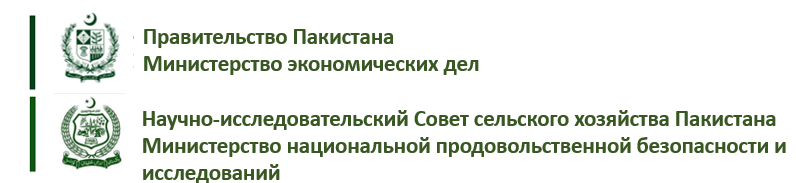 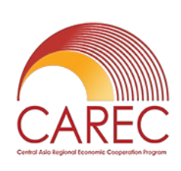 Семинар по развитию сельского хозяйства и обеспечению продовольственной безопасности в регионе ЦАРЭС
11 – 12 августа 2022 г.
Стамбул, Турция
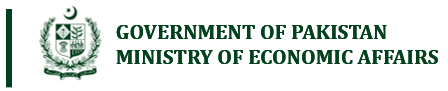 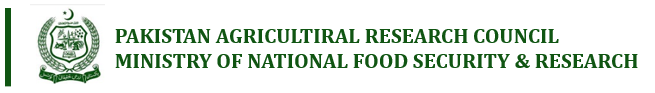 Ключевые вопросы сельскохозяйственного сектора Пакистана
Стагнация урожайности с большим разрывом между прогрессивными и средними фермерами;
Низкое качество и неадекватное снабжение средствами производства и отсутствие инфраструктуры;
Недостаточная эффективность сельских факторов производства и рыночных ресурсов;
Высокие до- и послеуборочные потери;
Снижение инвестиций в исследования, развитие и расширение;
Частые нападения насекомых и вредителей и высокая заболеваемость сельскохозяйственных культур и скота; 
Пробелы в знаниях
Недостаточность капитала и финансовых ресурсов;
Плохая инфраструктура и низкая добавленная стоимость;
Недостаточная международная конкурентоспособность некоторых сельскохозяйственных товаров;
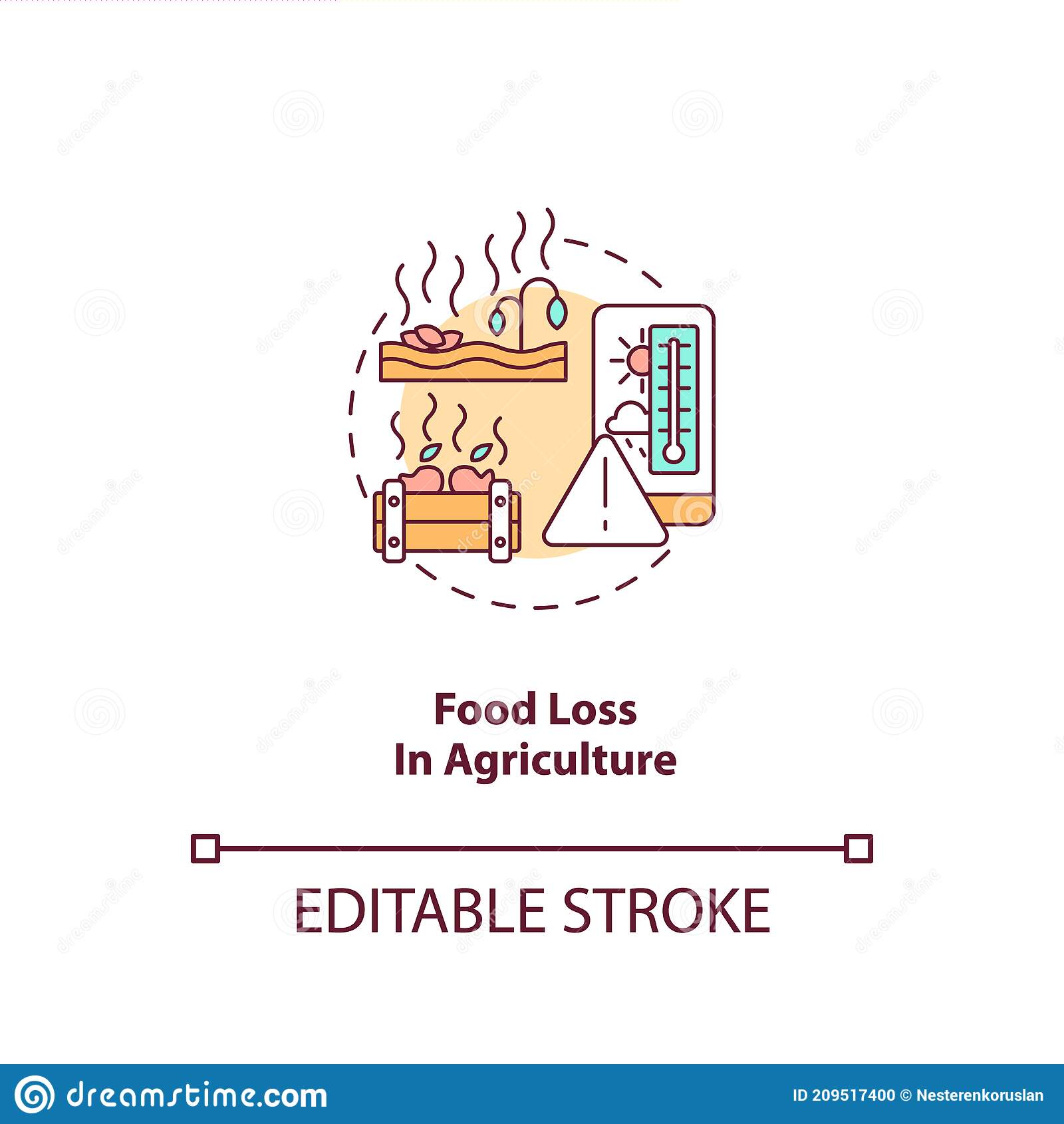 ОБЗОР СЕЛЬСКОХОЗЯЙСТВЕННОГО СЕКТОРА ПАКИСТАНА
6
Friday, August 5, 2022
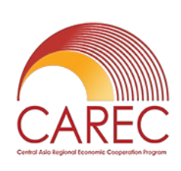 Семинар по развитию сельского хозяйства и обеспечению продовольственной безопасности в регионе ЦАРЭС
11 – 12 августа 2022 г.
Стамбул, Турция
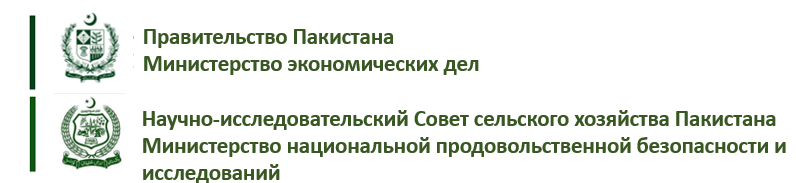 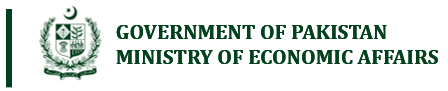 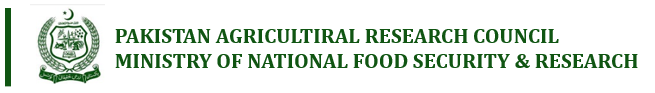 Ключевые вопросы сельскохозяйственного сектора Пакистана
Низкая диверсификация культур;
Сильный перекос в  распределении размеров ферм и низкая экономия от размера и масштаба; 
Недостаточное водоснабжение и неэффективное использование имеющихся водных ресурсов; а также
Слабые технологии и механизм информационных коммуникаций.
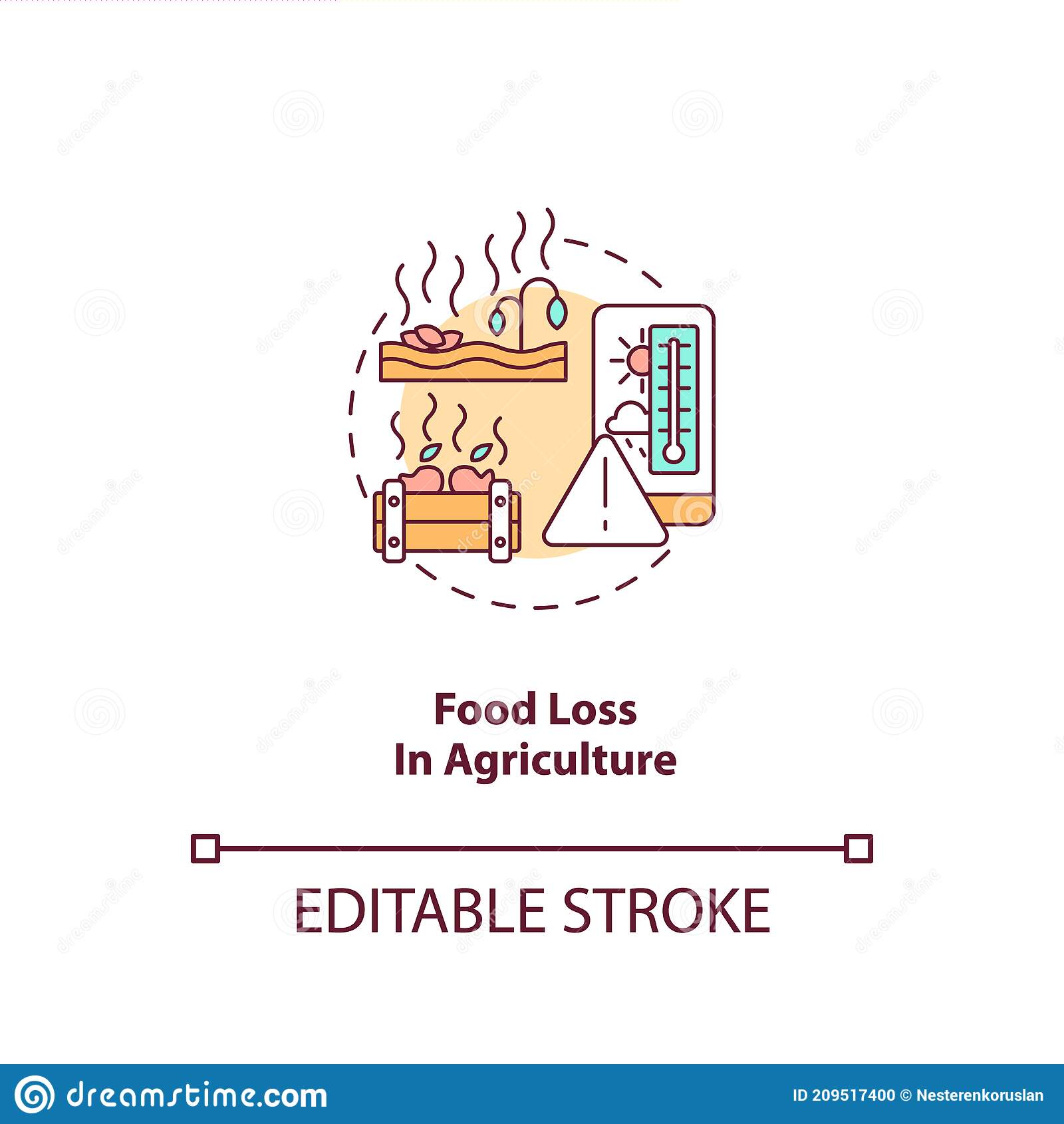 ОБЗОР СЕЛЬСКОХОЗЯЙСТВЕННОГО СЕКТОРА ПАКИСТАНА
7
Friday, August 5, 2022
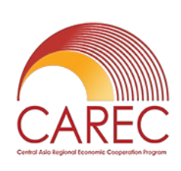 Семинар по развитию сельского хозяйства и обеспечению продовольственной безопасности в регионе ЦАРЭС
11 – 12 августа 2022 г.
Стамбул, Турция
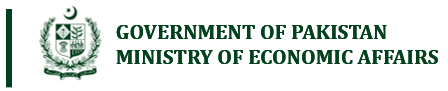 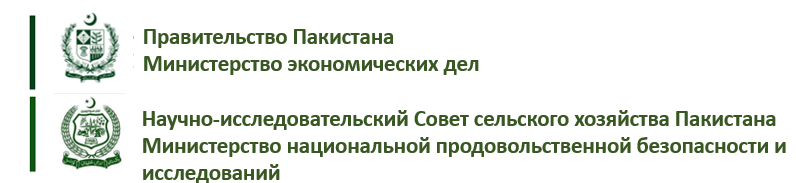 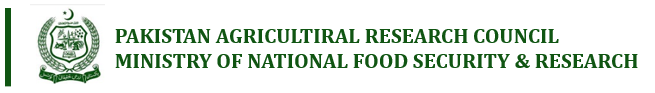 Среднесрочные и долгосрочные сложности в части обеспечения продовольственной безопасности Пакистана
Продовольственная безопасность по-прежнему является ключевой проблемой из-за высокого роста населения, быстрой урбанизации, низкой покупательной способности, высоких колебаний цен, неустойчивого производства продовольствия и неэффективных систем его распределения. 



В целом 36,9% домохозяйств страны сталкиваются с нехваткой продовольствия, согласно данным Национального исследования питания 2018 года, проведенного Министерством национальных служб здравоохранения, регулирования и координации и ЮНИСЕФ.
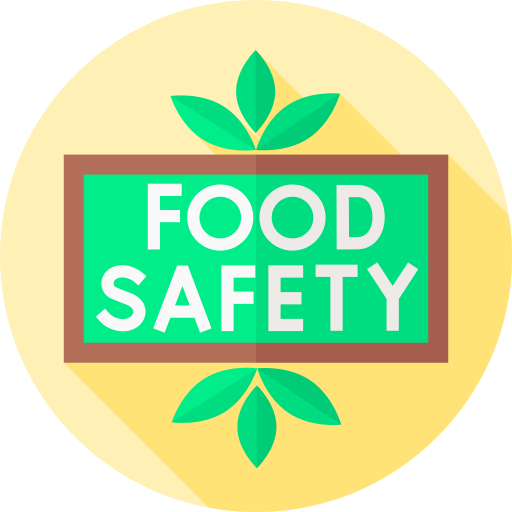 ОБЗОР СЕЛЬСКОХОЗЯЙСТВЕННОГО СЕКТОРА ПАКИСТАНА
8
Friday, August 5, 2022
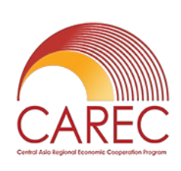 Семинар по развитию сельского хозяйства и обеспечению продовольственной безопасности в регионе ЦАРЭС
11 – 12 августа 2022 г.
Стамбул, Турция
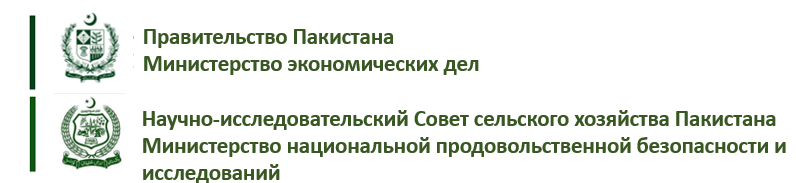 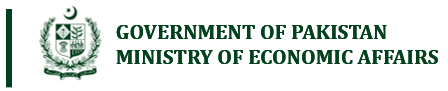 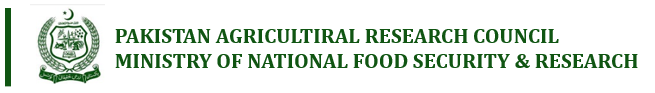 Основные сложности в области продовольственной безопасности Пакистана
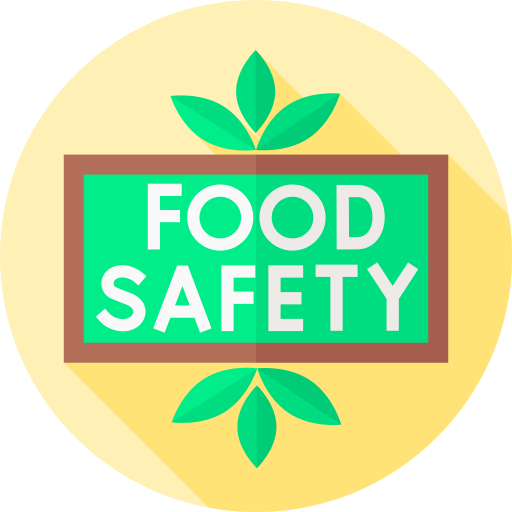 ОБЗОР СЕЛЬСКОХОЗЯЙСТВЕННОГО СЕКТОРА ПАКИСТАНА
9
Friday, August 5, 2022
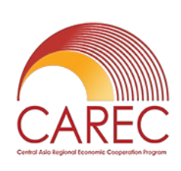 Семинар по развитию сельского хозяйства и обеспечению продовольственной безопасности в регионе ЦАРЭС
11 – 12 августа 2022 г.
Стамбул, Турция
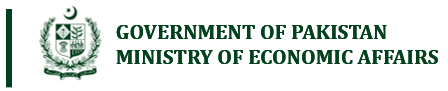 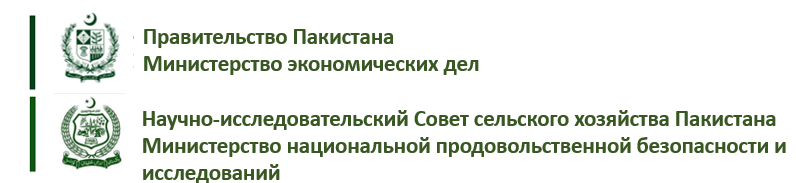 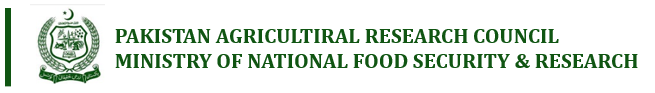 Стратегии и приоритеты правительства в области сельскохозяйственного развития и продовольственной безопасности
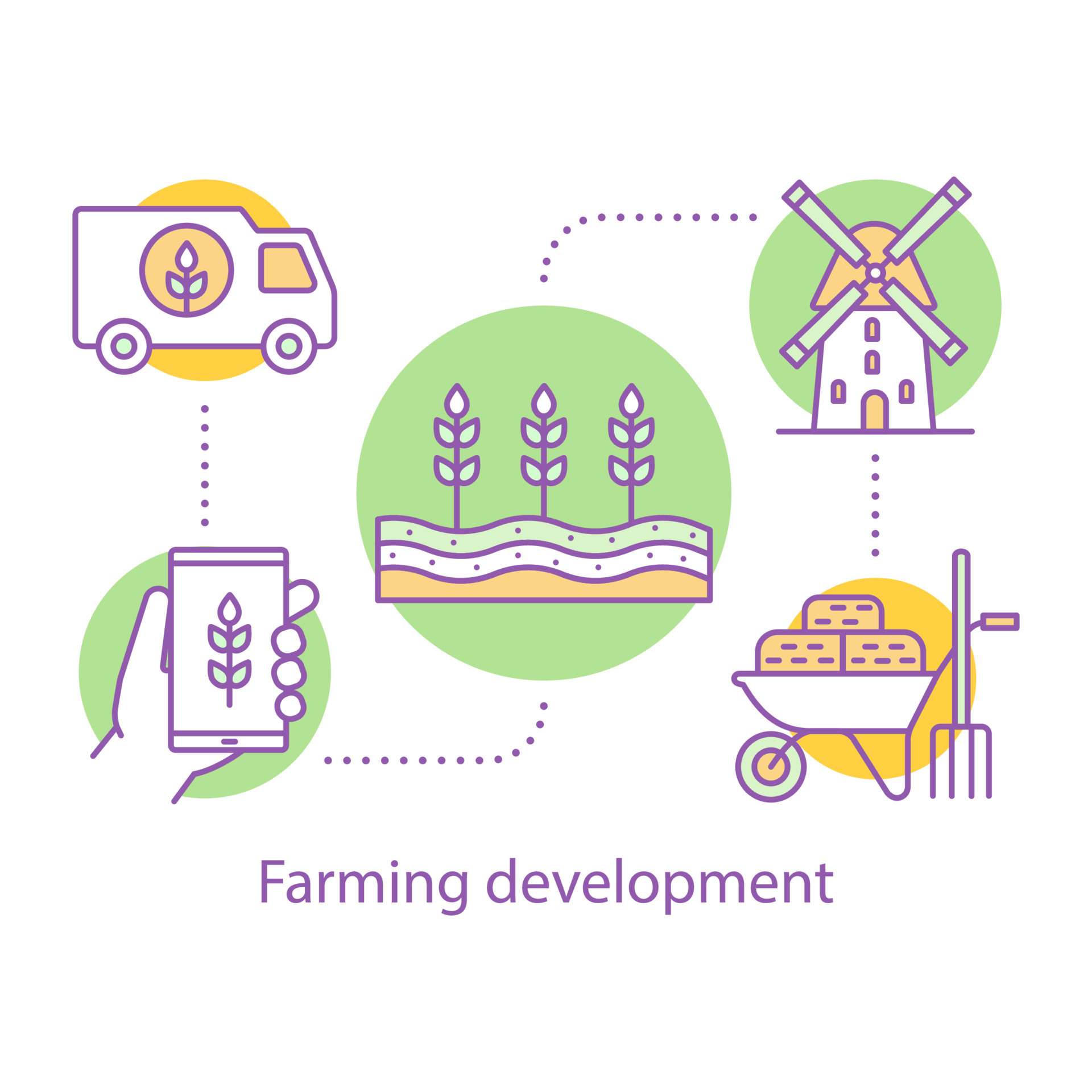 ОБЗОР СЕЛЬСКОХОЗЯЙСТВЕННОГО СЕКТОРА ПАКИСТАНА
10
Friday, August 5, 2022
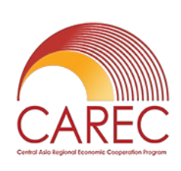 Семинар по развитию сельского хозяйства и обеспечению продовольственной безопасности в регионе ЦАРЭС
11 – 12 августа 2022 г.
Стамбул, Турция
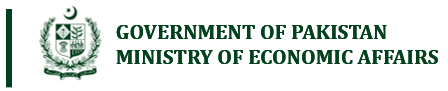 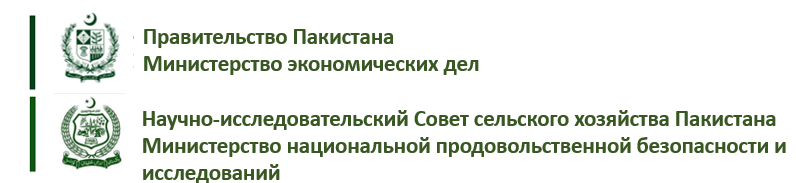 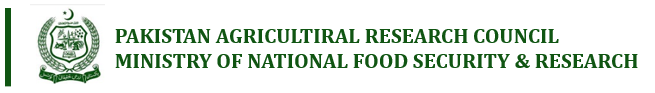 Стратегии и приоритеты правительства в области сельскохозяйственного развития и продовольственной безопасности
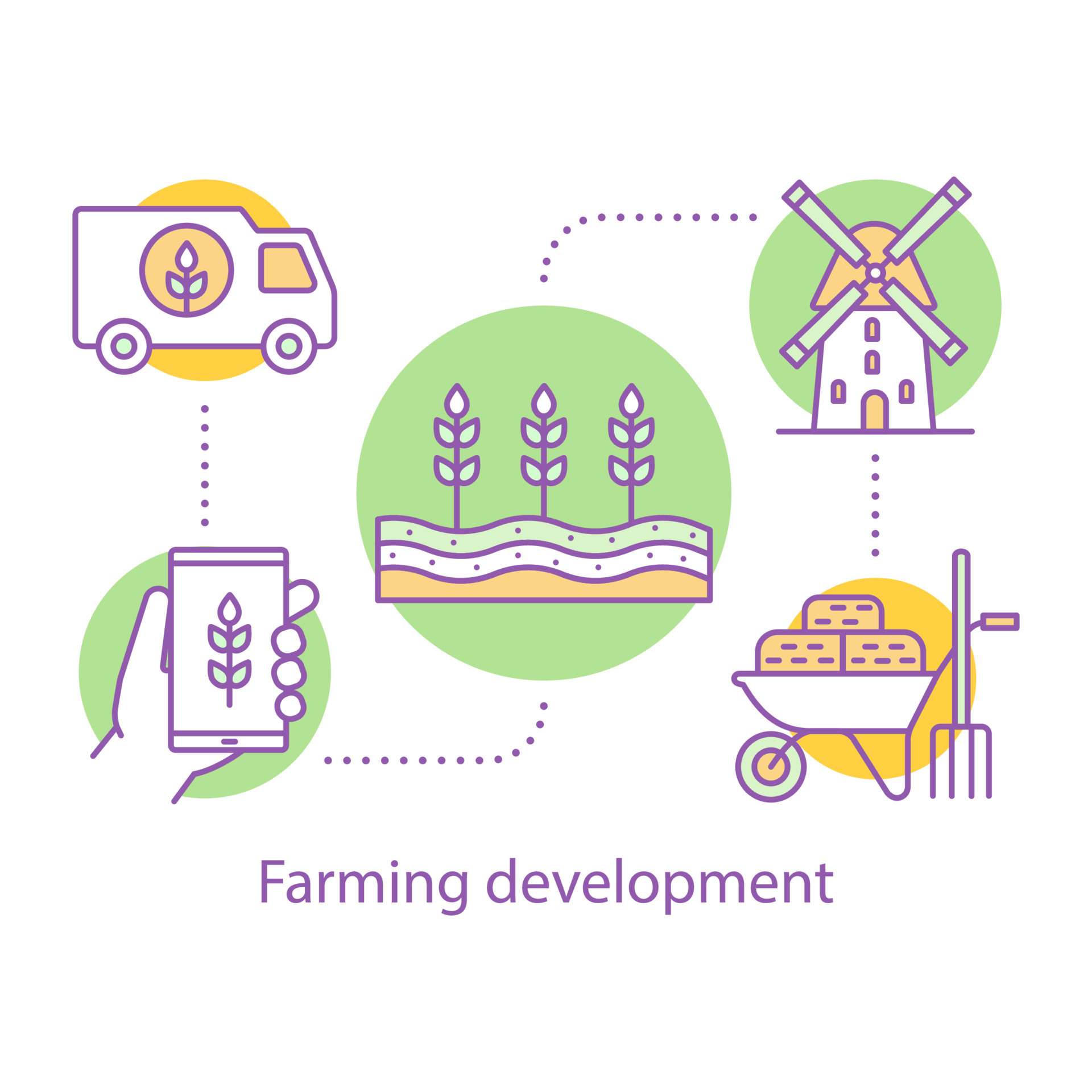 ОБЗОР СЕЛЬСКОХОЗЯЙСТВЕННОГО СЕКТОРА ПАКИСТАНА
11
Friday, August 5, 2022
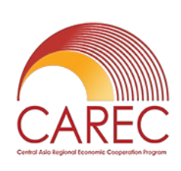 Семинар по развитию сельского хозяйства и обеспечению продовольственной безопасности в регионе ЦАРЭС
11 – 12 августа 2022 г.
Стамбул, Турция
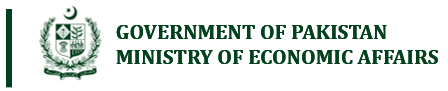 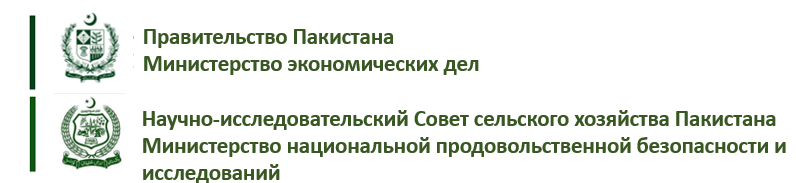 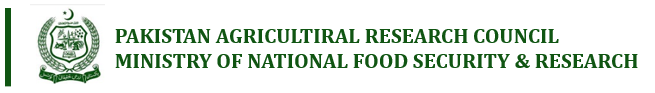 Стратегии и приоритеты правительства в области сельскохозяйственного развития и продовольственной безопасности
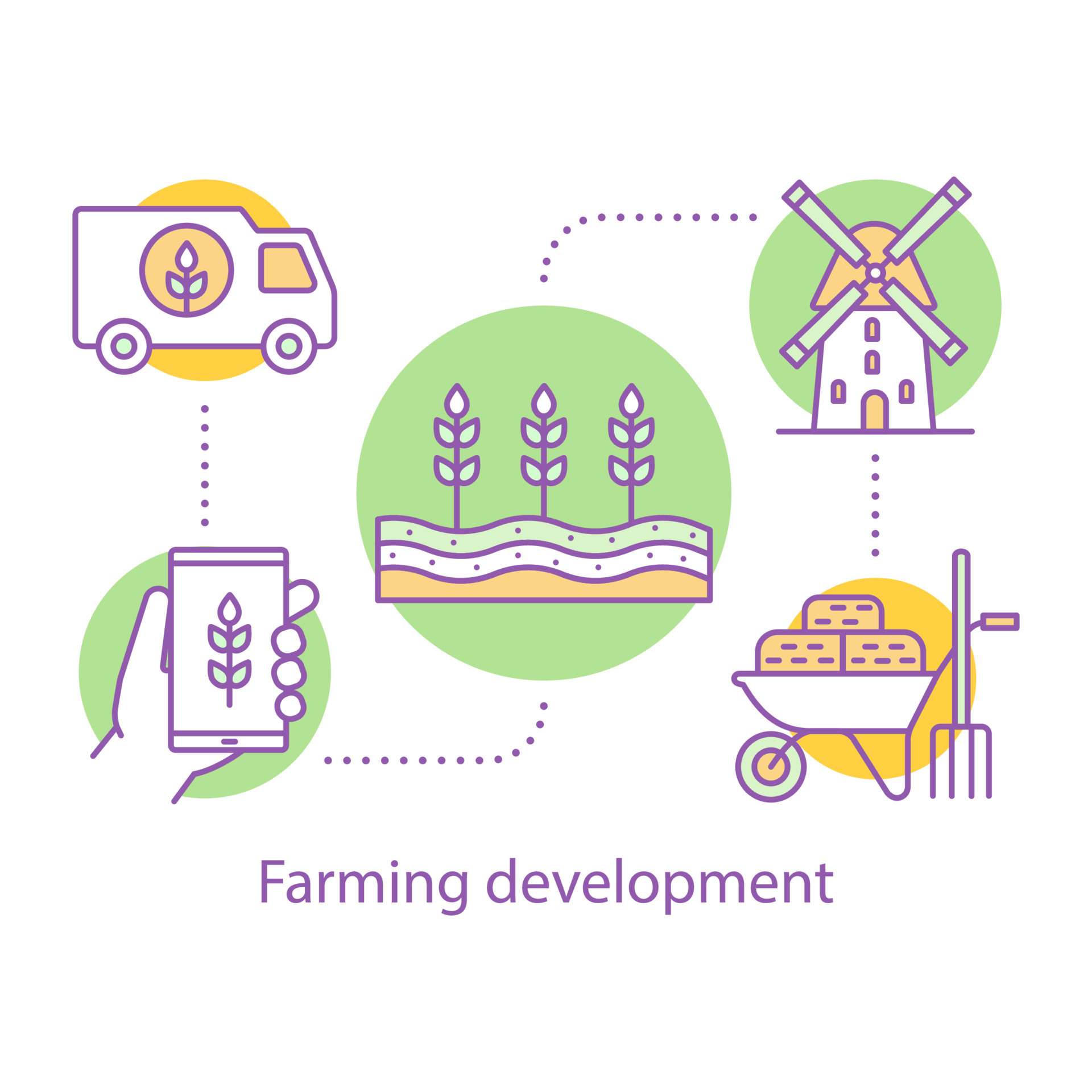 ОБЗОР СЕЛЬСКОХОЗЯЙСТВЕННОГО СЕКТОРА ПАКИСТАНА
12
Friday, August 5, 2022
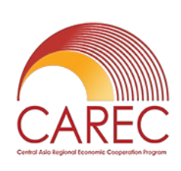 Семинар по развитию сельского хозяйства и обеспечению продовольственной безопасности в регионе ЦАРЭС
11 – 12 августа 2022 г.
Стамбул, Турция
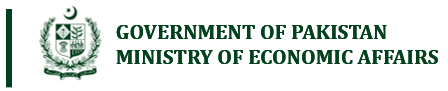 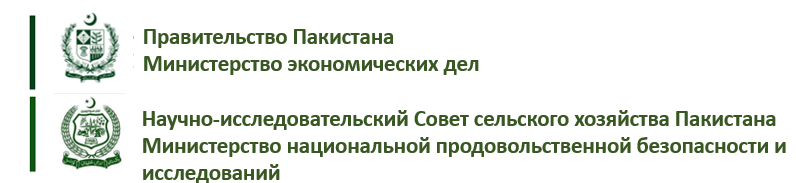 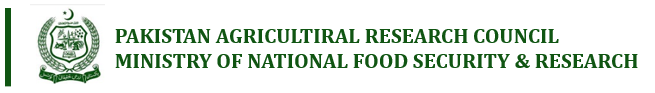 Стратегии и приоритеты правительства в области сельскохозяйственного развития и продовольственной безопасности
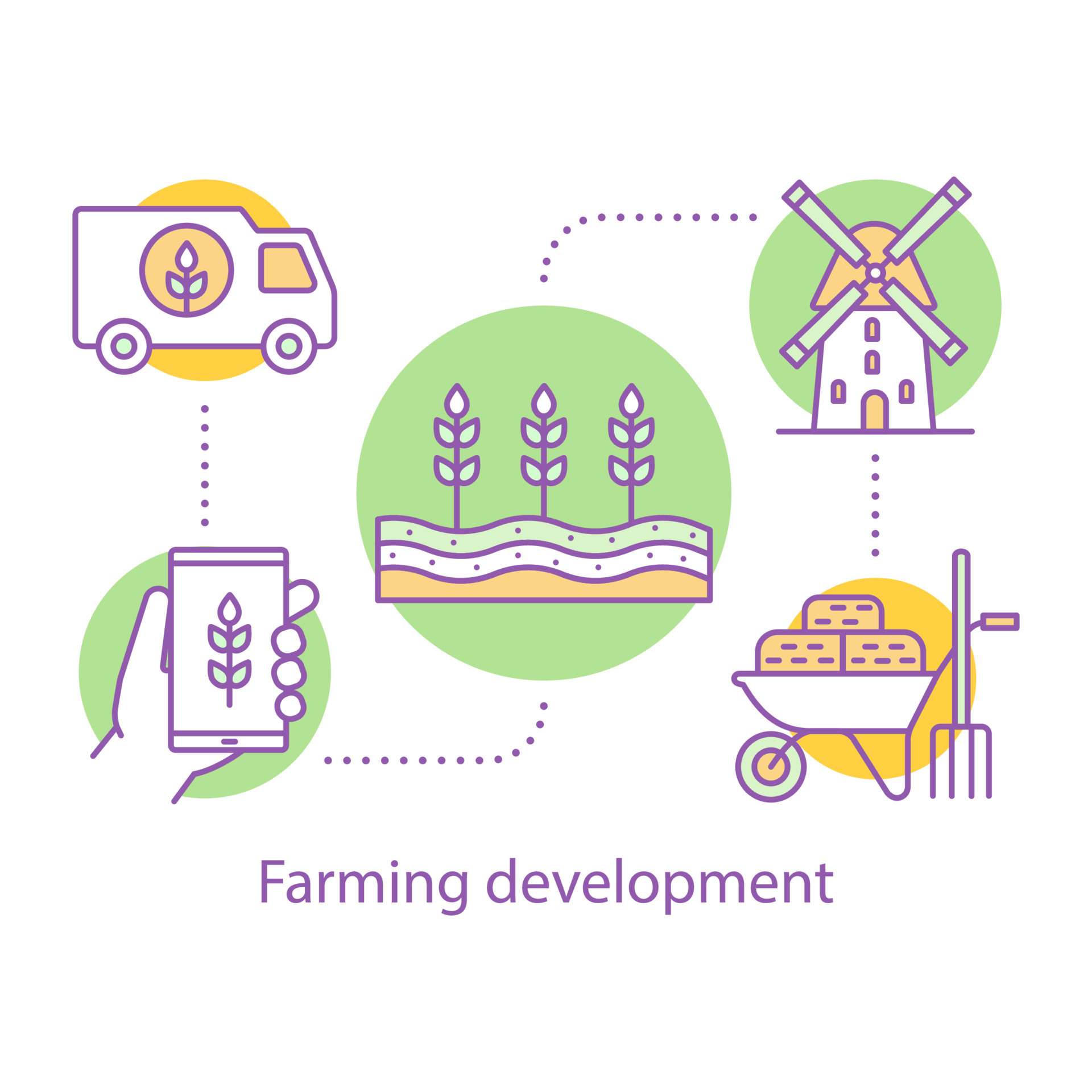 ОБЗОР СЕЛЬСКОХОЗЯЙСТВЕННОГО СЕКТОРА ПАКИСТАНА
13
Friday, August 5, 2022
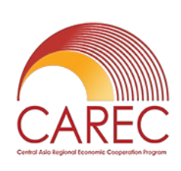 Семинар по развитию сельского хозяйства и обеспечению продовольственной безопасности в регионе ЦАРЭС
11 – 12 августа 2022 г.
Стамбул, Турция
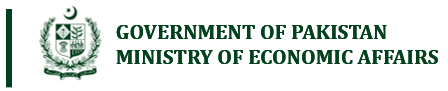 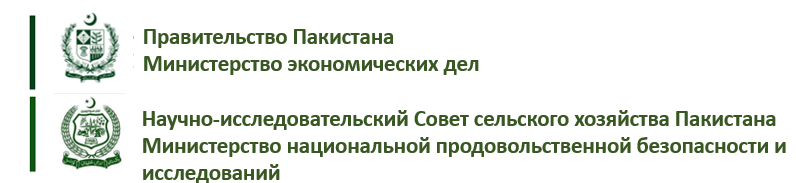 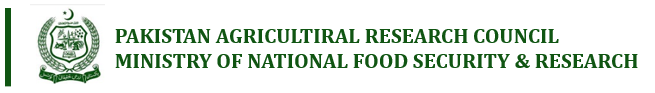 Возможности для регионального сотрудничества в области сельскохозяйственного развития и продовольственной безопасности
Мелкие фермерские хозяйства являются важным двигателем развития сельского хозяйства во всем регионе и важнейшим механизмом для трудоустройства многочисленного сельского населения

Первоочередной и неотложной необходимостью является создание систем, позволяющих фермерам различных регионов получить доступ к современным технологиям, техническим ноу-хау и производственным ресурсам для содействия росту производительности труда 

Инвестиции в общественные блага, такие как вода, энергия и дорожная инфраструктура, могут обеспечить такую поддержку, которая станет реальным подспорьем для фермерских домохозяйств и предприятий всех типов

Инвестиции в государственную инфраструктуру также должны быть направлены на совершенствование управления и институтов, которые управляют ирригационными ресурсами, дорожными сетями и пограничными пунктами.

Содействие трансграничному обмену опытом в области развития инфраструктуры
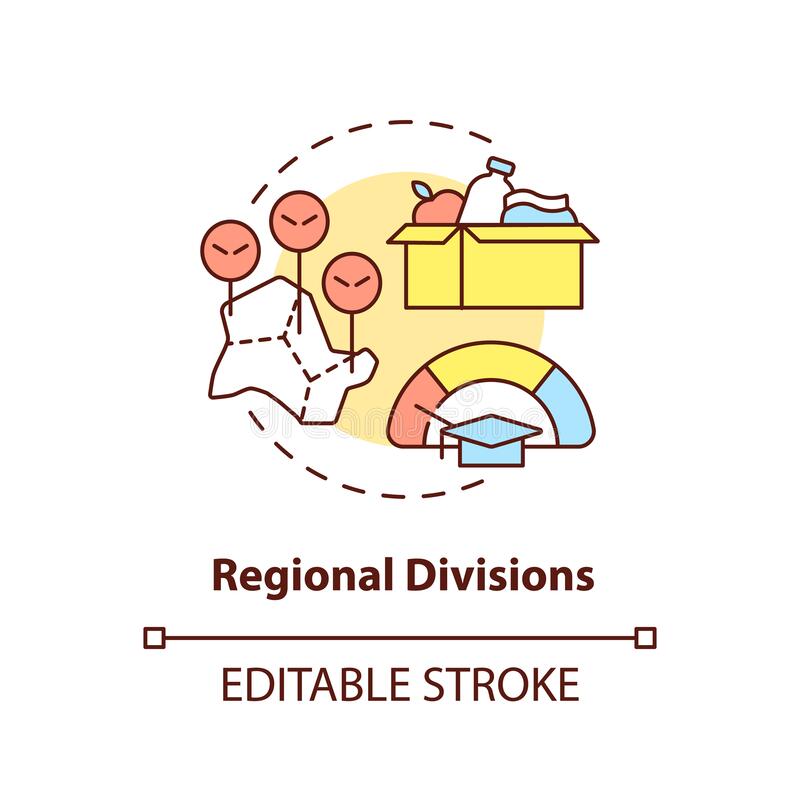 ОБЗОР СЕЛЬСКОХОЗЯЙСТВЕННОГО СЕКТОРА ПАКИСТАНА
14
Friday, August 5, 2022
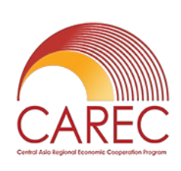 Семинар по развитию сельского хозяйства и обеспечению продовольственной безопасности в регионе ЦАРЭС
11 – 12 августа 2022 г.
Стамбул, Турция
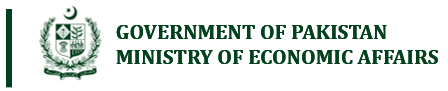 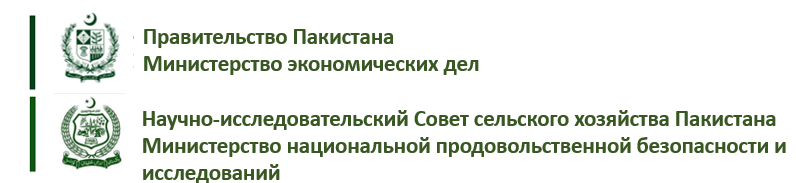 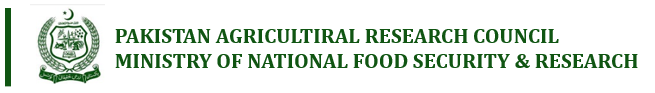 Возможности для регионального сотрудничества в области сельскохозяйственного развития и продовольственной безопасности
Совершенствование сельскохозяйственной инфраструктуры должно рассматриваться в более широком контексте и включать в себя развитие вспомогательных структур для торговли, таких как складские и логистические объекты;
Улучшение сельскохозяйственной инфраструктуры должно рассматриваться в более широком контексте и включать в себя развитие вспомогательных структур для торговли, таких как складские и логистические объекты;
Создание не только физической инфраструктуры, но и сопутствующей институциональной и нормативно-правовой базы поможет региональной сельскохозяйственной продукции выйти на прибыльные рынки;
Улучшение ветеринарных услуг, санитарных и фитосанитарных (СФС) инспекций и услуг по сертификации поможет увеличить объем внешней торговли мясом и продуктами животноводства;
Национальная сельскохозяйственная политика может быть направлена на рассмотрение ограничений роста с целью использования экономических и торговых возможностей;
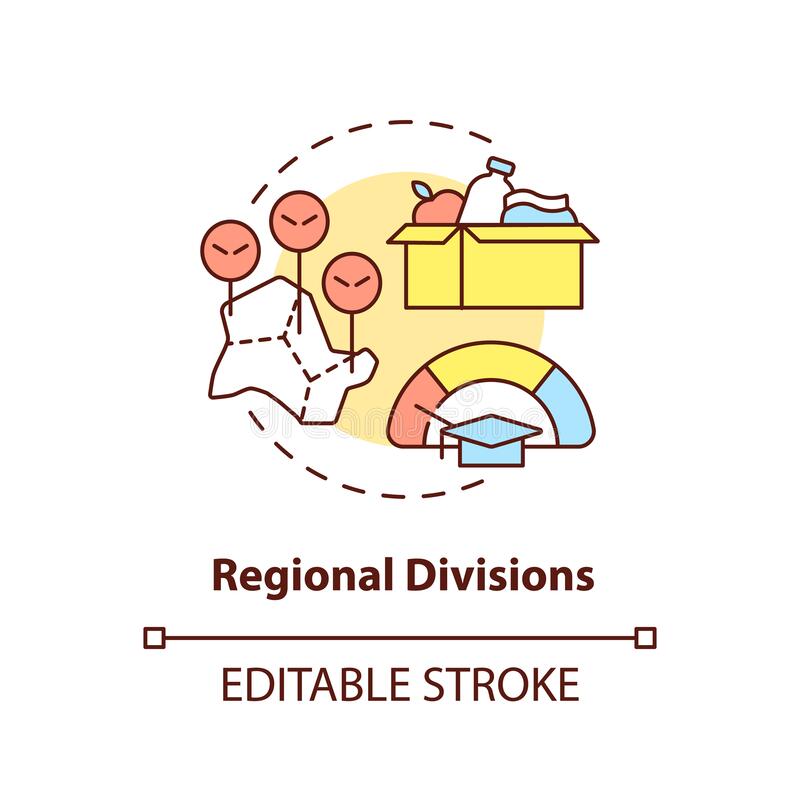 ОБЗОР СЕЛЬСКОХОЗЯЙСТВЕННОГО СЕКТОРА ПАКИСТАНА
15
Friday, August 5, 2022
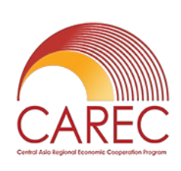 Семинар по развитию сельского хозяйства и обеспечению продовольственной безопасности в регионе ЦАРЭС
11 – 12 августа 2022 г.
Стамбул, Турция
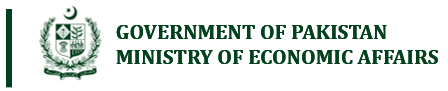 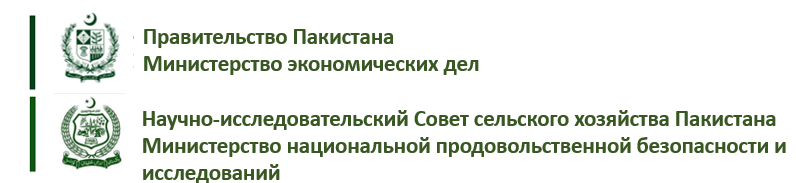 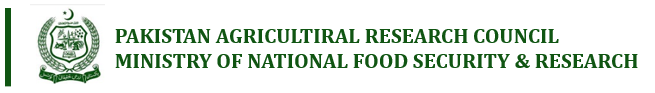 Возможности для регионального сотрудничества в области сельскохозяйственного развития и продовольственной безопасности
Этим усилиям должны способствовать научно обоснованные исследования, достоверные данные и обмен информацией;
Координация этих стратегий может мотивировать разработчиков национальной политики к решению общих проблем и извлечению идей из коллективного опыта;
Комплексное сотрудничество является ключом к достижению национальных целей и целей устойчивого развития (ЦУР);
Быстрый рост населения, изменение климата, ограниченность водных ресурсов делают продовольственную безопасность одной из важнейших задач;
Сотрудничество со стратегическими партнерами и интенсификация инвестиций в сельское хозяйство необходимы для достижения общих целей развития; 
Пути и механизмы поддержки, предусмотренные программами наращивания потенциала, обмена техническим и политическим опытом, а также совместных мероприятий на местах для дальнейшего повышения производительности сельского хозяйства и производства в целях повышения доходности фермеров и поддержания продовольственной безопасности.
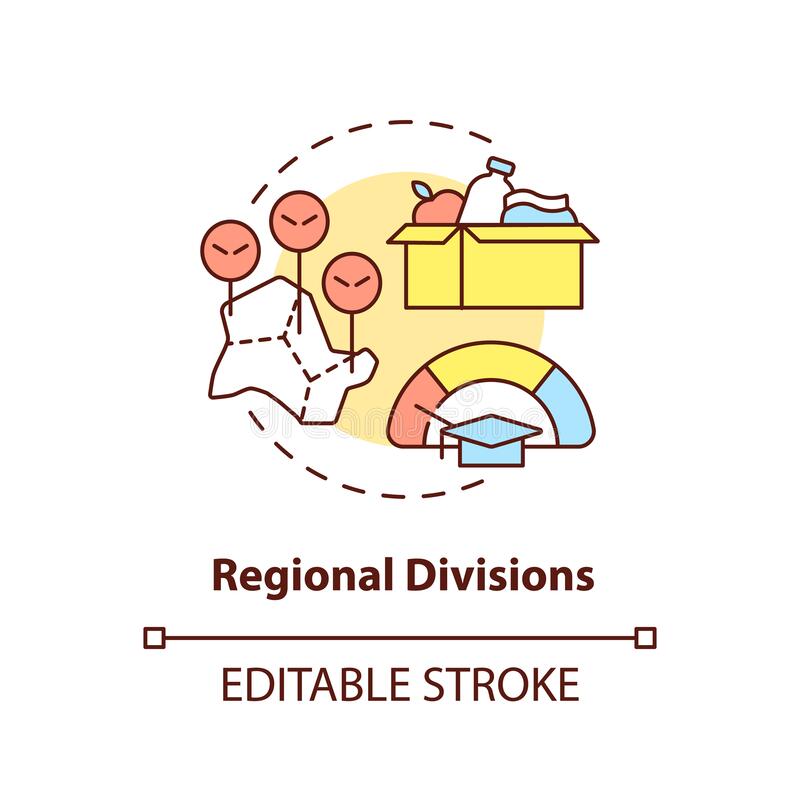 ОБЗОР СЕЛЬСКОХОЗЯЙСТВЕННОГО СЕКТОРА ПАКИСТАНА
16
Friday, August 5, 2022
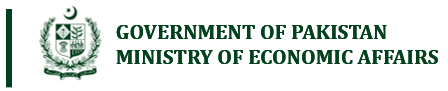 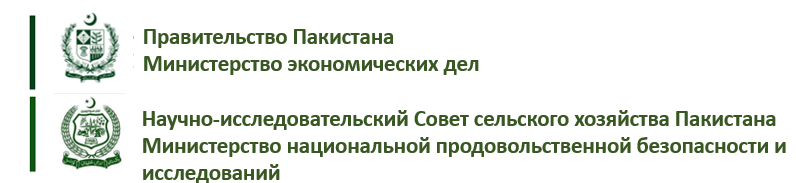 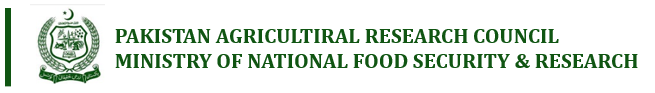 СПАСИБО
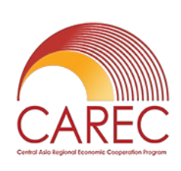 Семинар по развитию сельского хозяйства и обеспечению продовольственной безопасности в регионе ЦАРЭС
11 – 12 августа 2022 г.
Стамбул, Турция